Предложение компании GSV
Приглашение к сотрудничеству по организации эффективного обслуживающего подразделения и оказанию качественных услуг
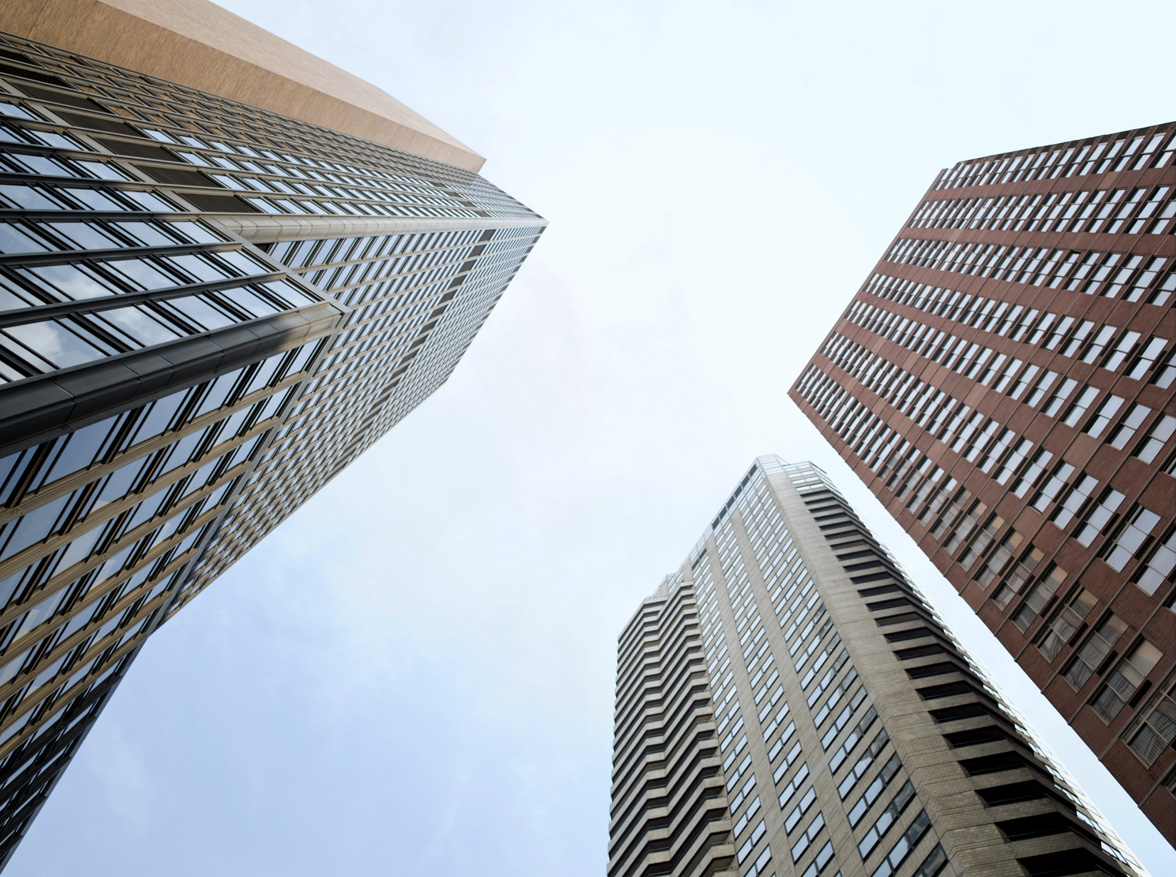 О Компании GSV
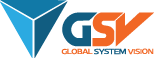 Ключевые направления деятельности
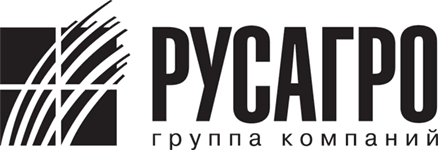 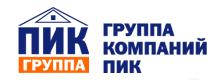 >16 лет
>50 проектов
Направления:
на рынке РФ и СНГ
на рынке технологий
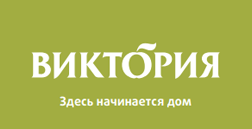 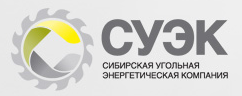 Стратегическое планирование;
Архитектура;
Руководство и управление;
Организация сервисных подразделений;
Проведение обследования или аудита деятельности;
Автоматизация сервисной и процессной деятельности.
Создана в 2002 году.
Производственные, Финансовые, Логистические Компании, Государственный сектор …
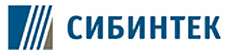 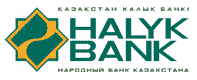 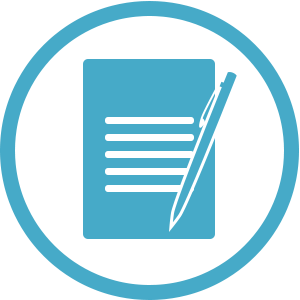 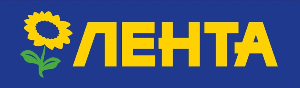 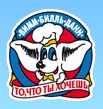 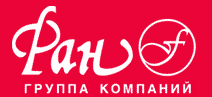 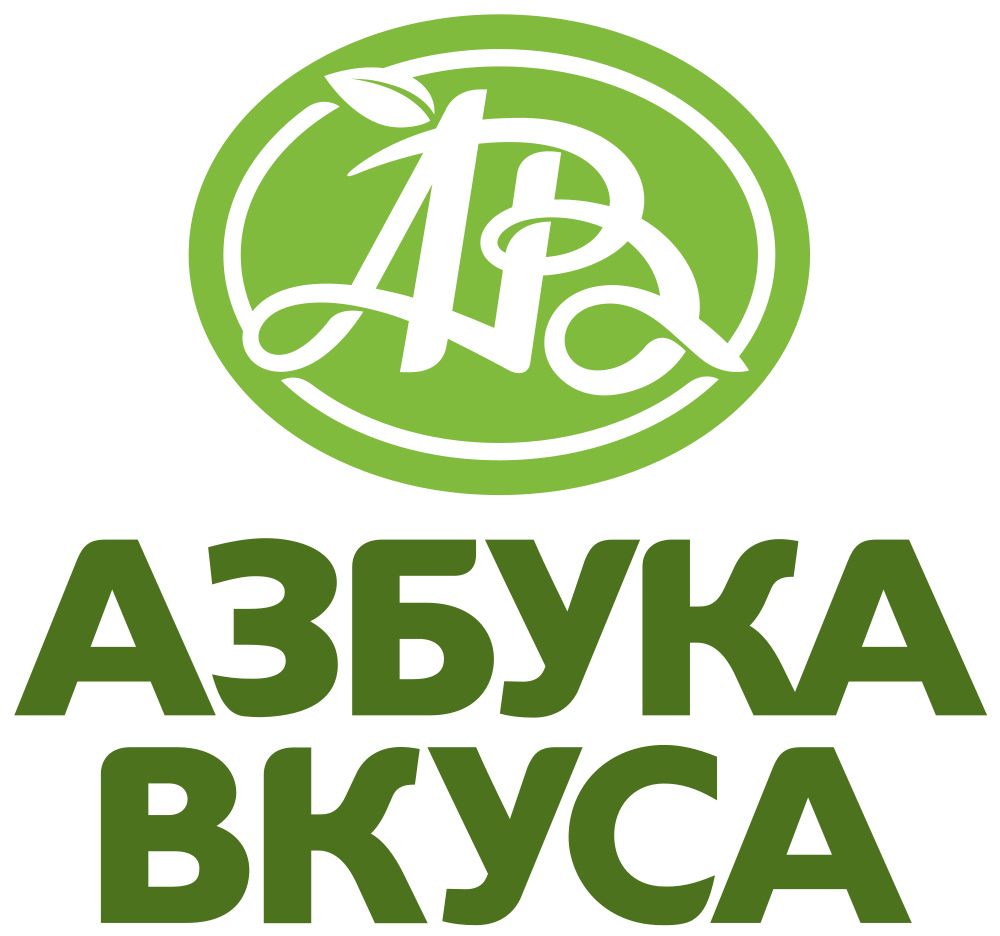 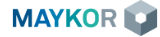 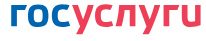 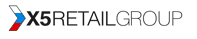 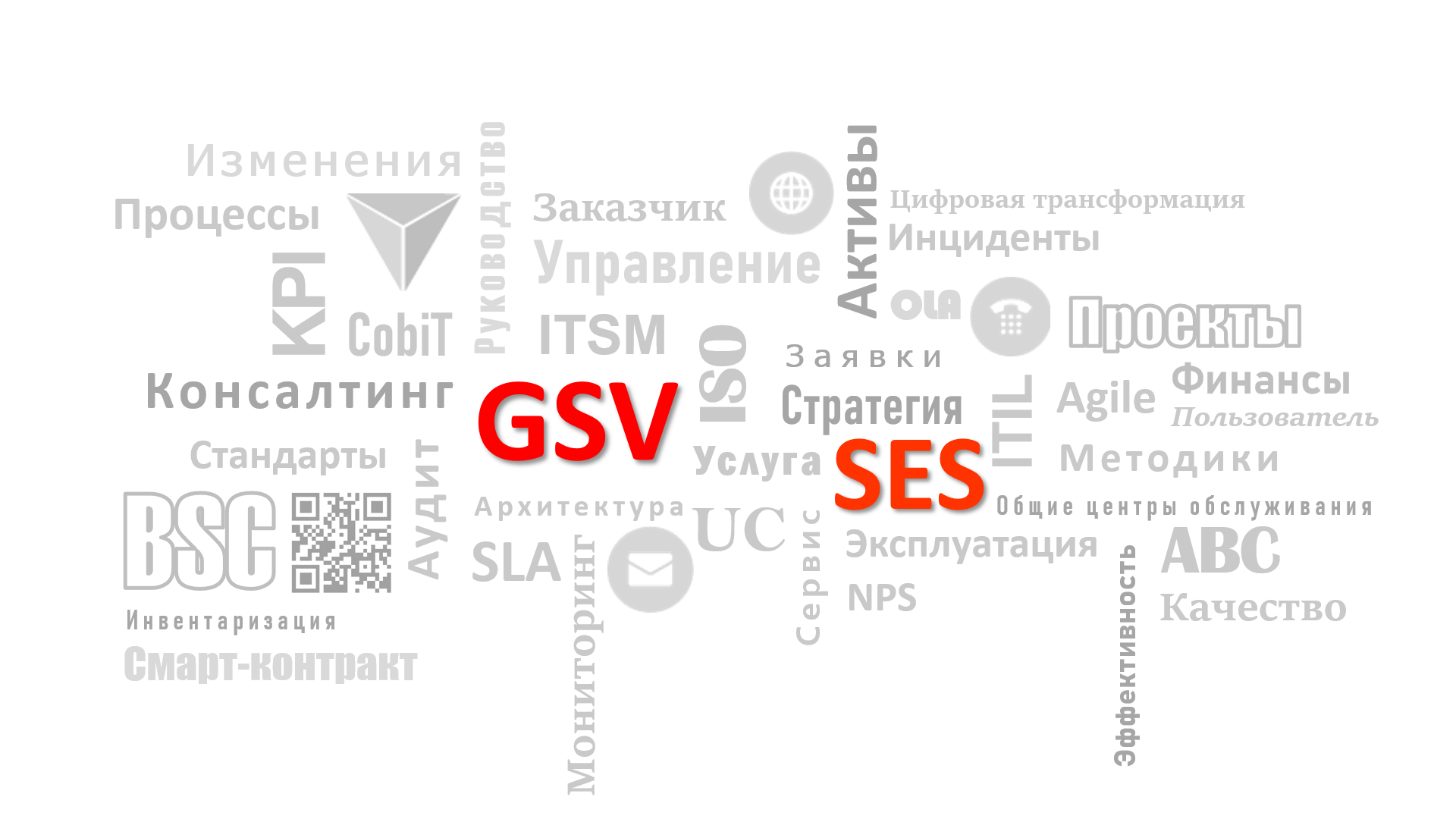 Цепочка создания ценности. Процессы
Прибыль
Типичные вопросы при оказании услуг
Доволен ли заказчик? Будет ли он продолжать с нами сотрудничать?
Хвалить, ругать или менять?
Несмотря на успешные проекты, качественные решения и квалифицированных сотрудников, предоставление услуг очень часто недостаточно неэффективно. А иногда – совсем неэффективно.
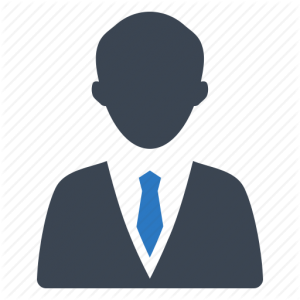 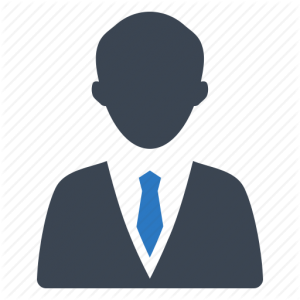 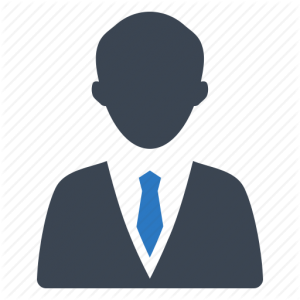 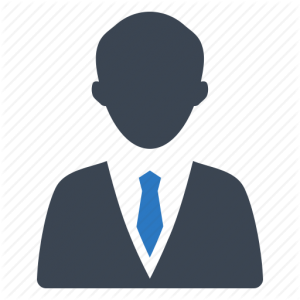 Что делают мои сотрудники, эффективны ли они?
Как я могу отвечать за ресурсы, если не знаю об из использовании?
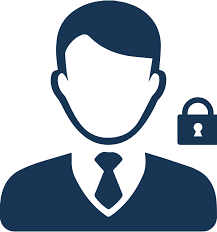 Зачем мы здесь?
Владельцы ресурсов
Заказчик
Руководитель
Бизнес партнер
Предложение GSV
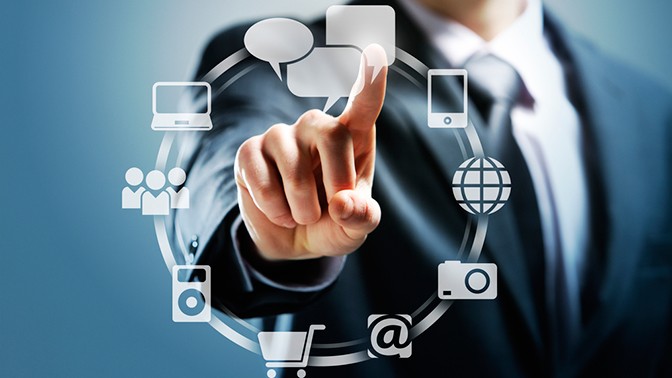 Система
Обучение
Регламент
Специалисты по информационной безопасности
Как быстро и правильно решить мои проблемы?
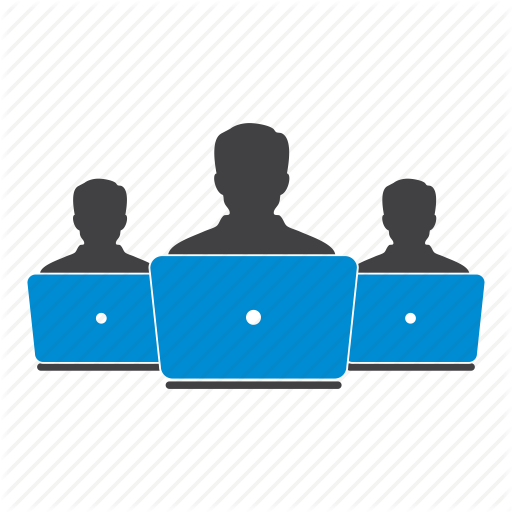 Услуги
Услуги
Что именно нужно делать? Какие требования нужно выполнять?
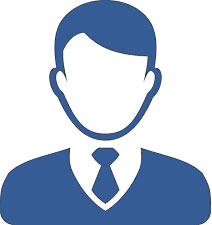 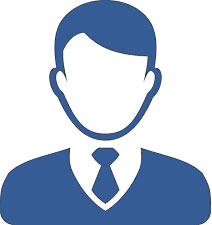 Пользователи
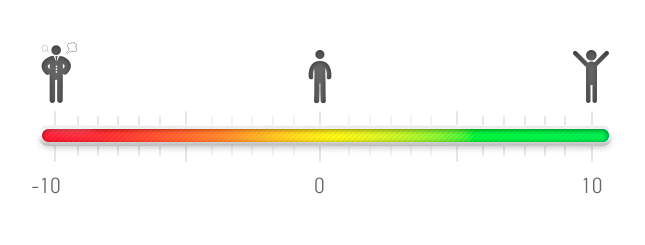 Кому и сколько мы должны и за что именно?
Кому, куда и с какой целью был предоставлен доступ?
Внешние партнеры
Исполнители
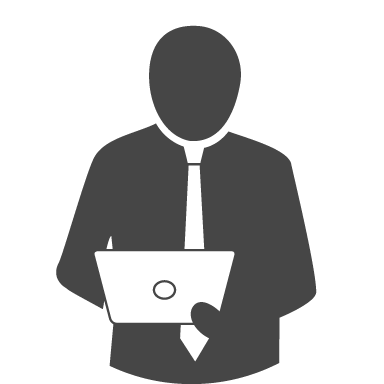 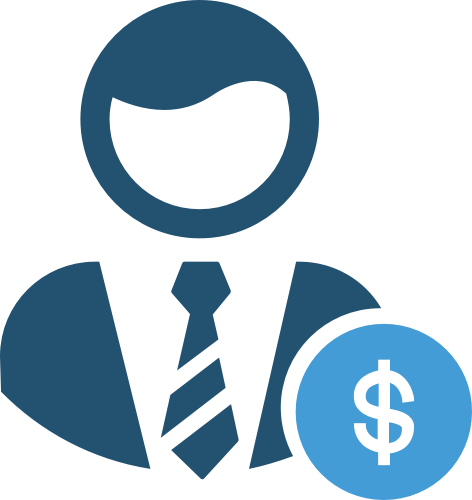 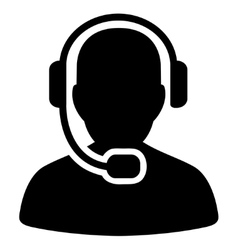 Что делать с этими обращениями?
Где и что установлено? Что используется?
Менеджер активов
Финансовый контролер
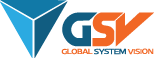 Оператор
Управление услугами
Комплексная реализация процессной части стратегии
Требования
Заказчики
Восемь готовых к запуску процессов управления
Управление обращениями
Управление работами
Управление инцидентами
Аналитический куб (узнать о каждом объекте)
Магазин
Разбор почты в объекты управления
Управление запросами
Почта
Сквозная авторизация AD, Google. Интеграция с мониторингом
Пользователи
Учет услуг и активов по каждому пользователю
События
Управление изменениями
Бесплатное согласование на любом уровне
Решение
Управление регламентными работами
Преднастроенные услуги (1С, SAP, HR, АХО)
Согласующие
Расписание
Гибкие сценарии обслуживания
Управление активами
Активы
Готовые шаблоны процессов, инструкций
Менеджеры
Жизненный цикл соглашений и возможности SES
Определение базовой услуги
Определение сервисов
Создание моделей Соглашений разных уровней
100%
SES
Изъятие из обращения
100%
SES
Отчетность
Сравнение
Соревнование
Архив
Знания и опыт
Развитие
Обсуждение, согласование и подписание
Партнерство
10-20%
SES
PDCA
100%
SES
100%
SES
Магазин самообслуживания
Задачи
Учет доступа и активов
Настройка SES
Обучение - моделирование – игра
Интеграция
100%
SES
Наше предложение по повышению эффективности оказания услуг
Предложение GSV
Регламентация
Автоматизация
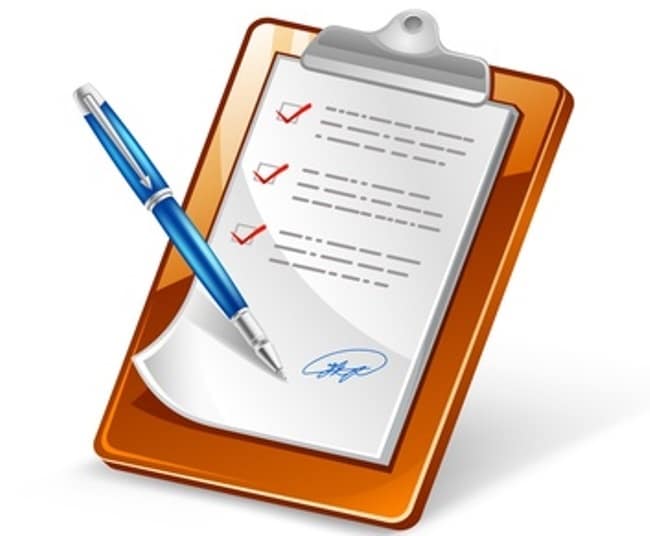 Мониторинг
Интеграция
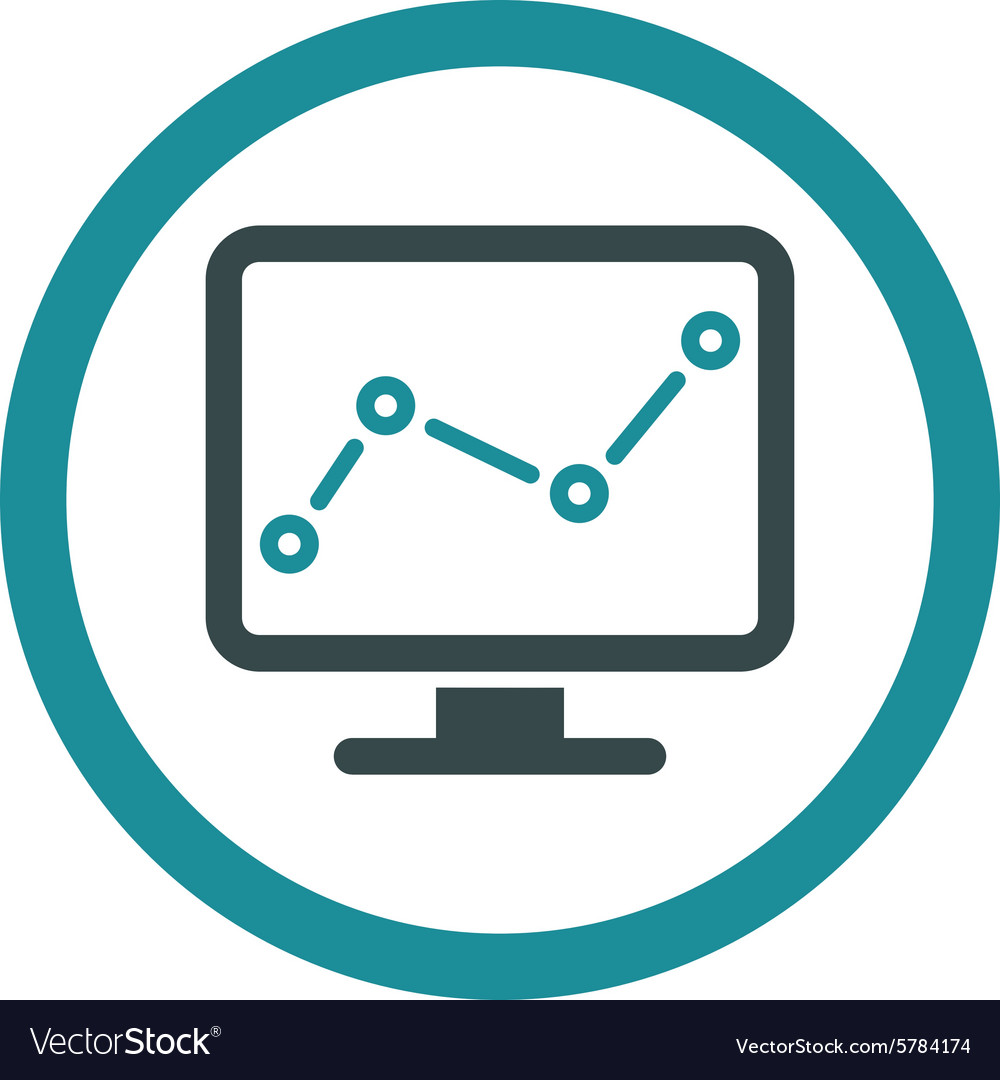 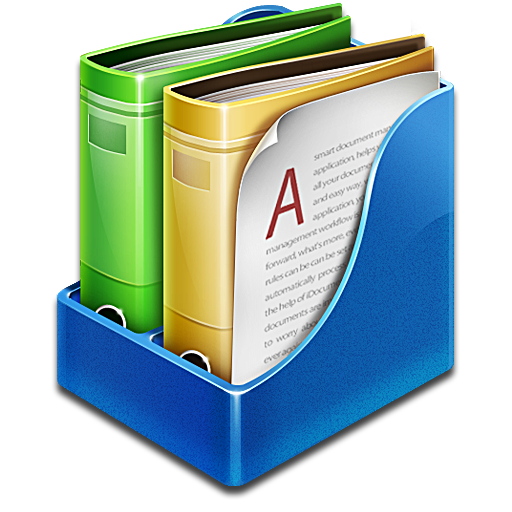 Регламенты и инструкции
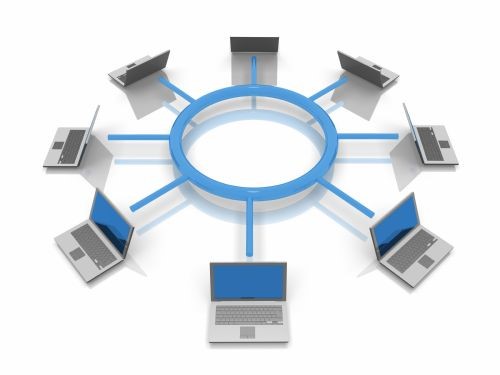 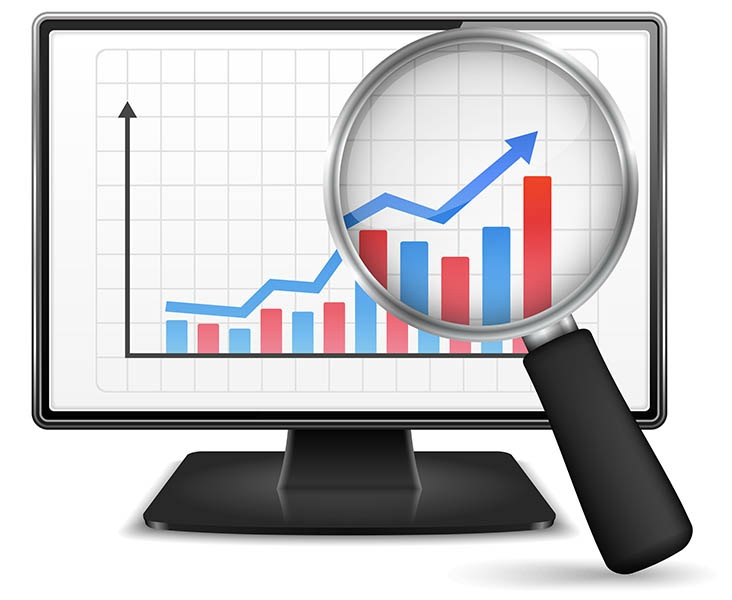 Услуги и соглашения
Сервис SES
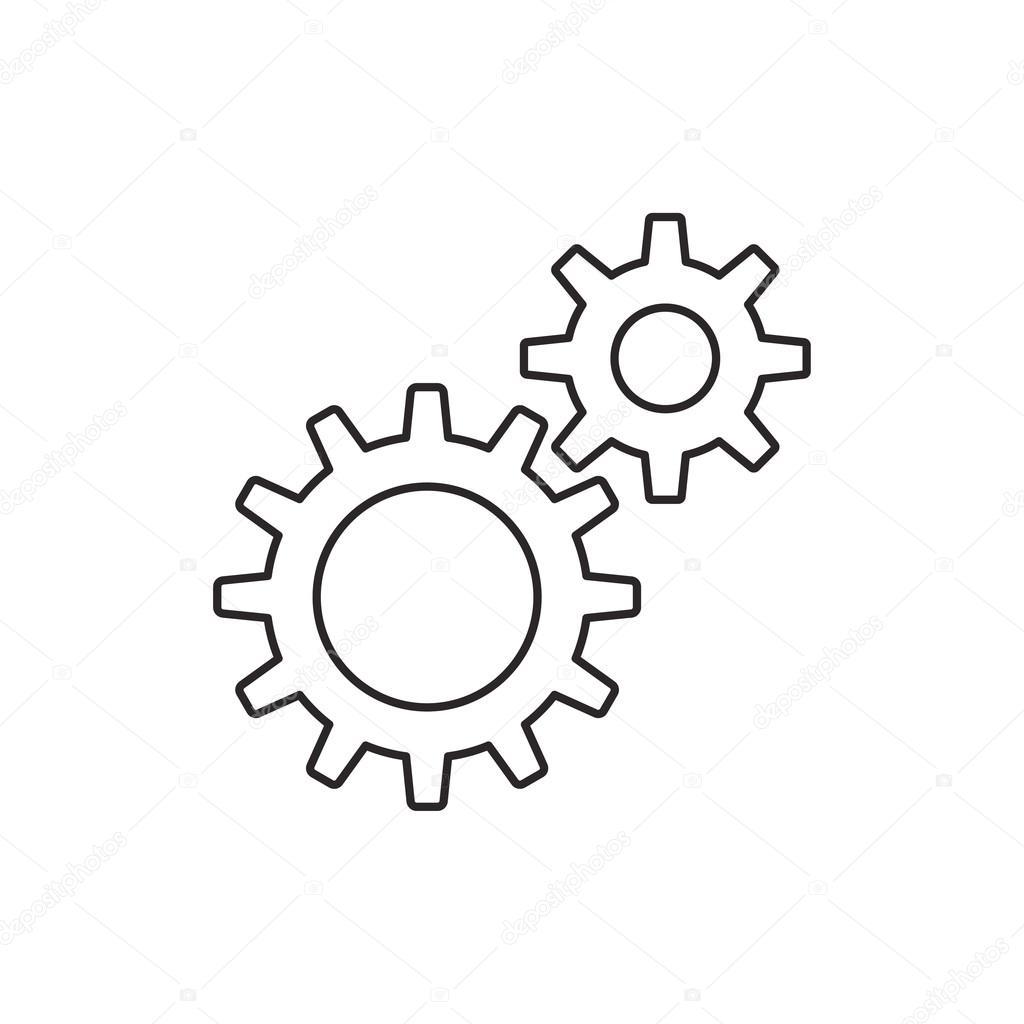 Портал заказов
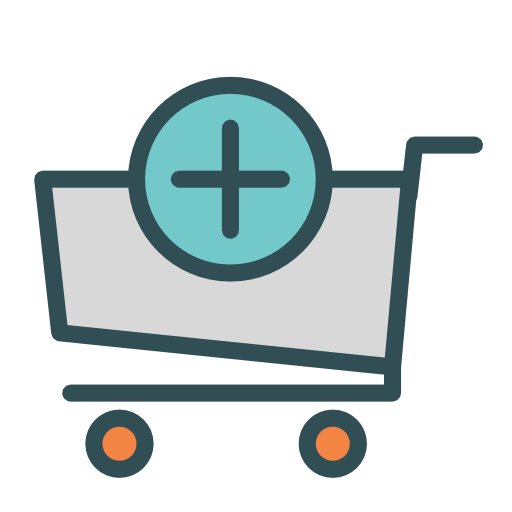 Отчеты
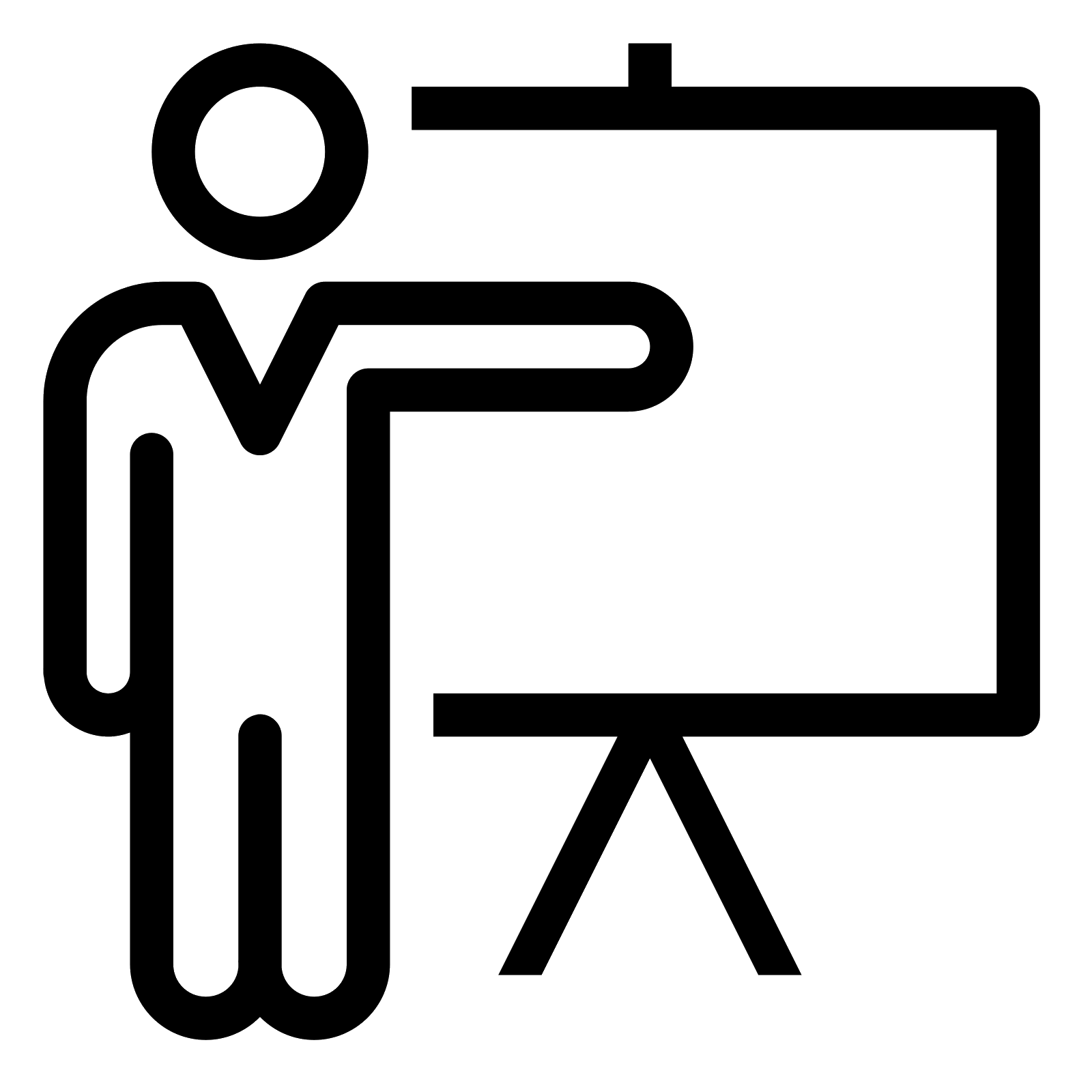 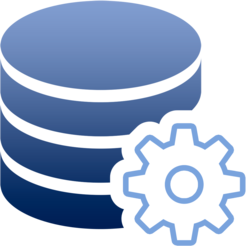 База активов
Семинар
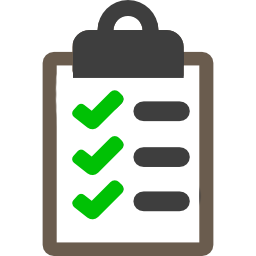 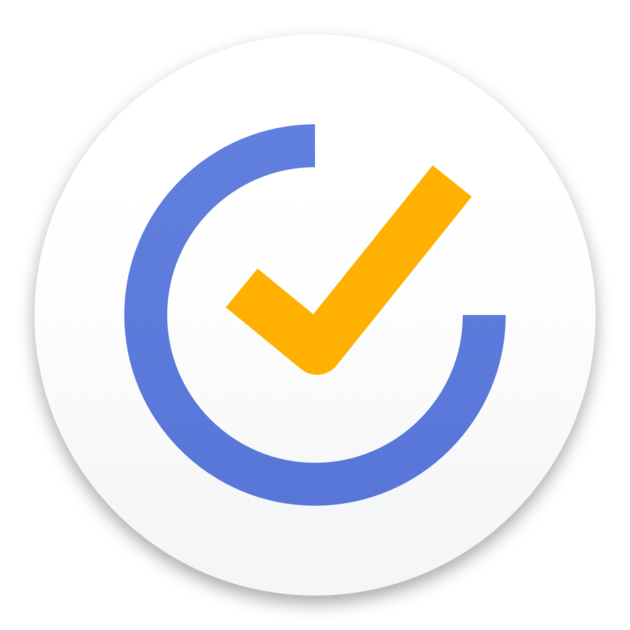 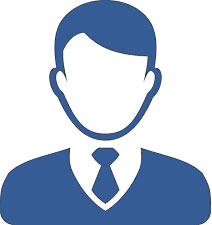 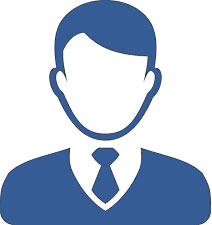 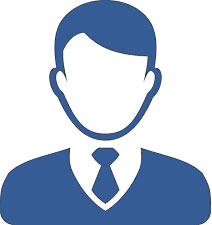 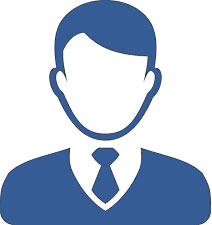 Задачи
Согласование
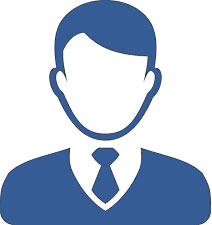 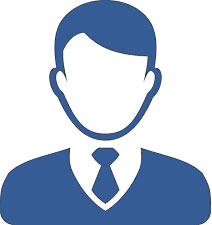 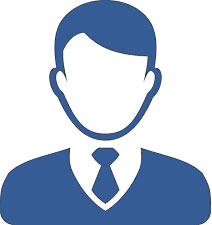 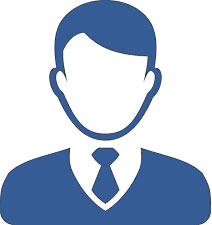 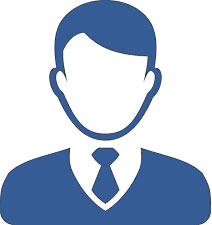 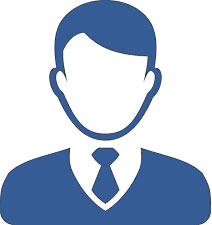 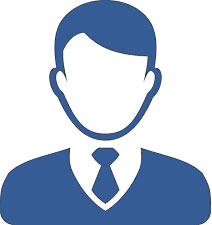 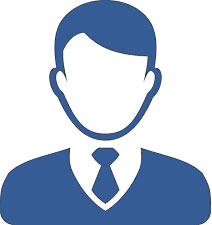 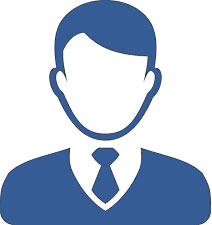 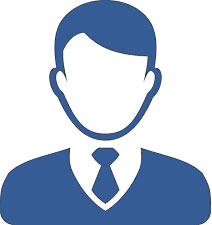 Руководители и Партнеры
Пользователи
Сотрудники
Команда
Знания и навыки
Облачный сервис
Облако в РФ
Mail.ru, Yandex
Собственная разработка
Сервис SES
Профиль пользователя (включая Доступ и Активы)
Каталог услуг и поиск по нему
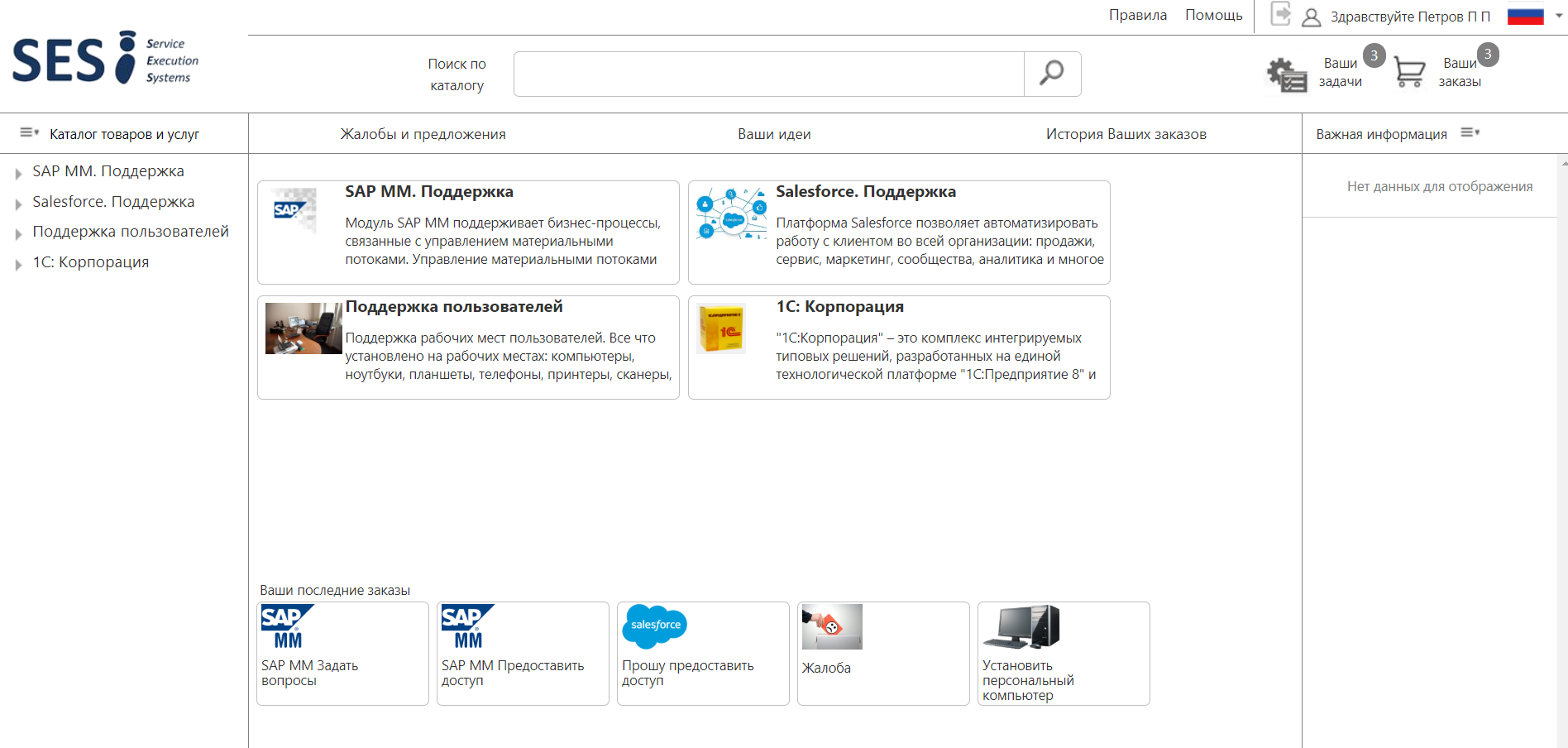 Магазин заказа товаров и услуг;
Простой и логичный интерфейс;
Самостоятельный заказ;
Настройка разбора почты (для мониторинга и писем пользователей);
Работа пользователя, оператора и исполнителя в едином пространстве;
Оценка достижения целевых показателей по качеству обслуживания.
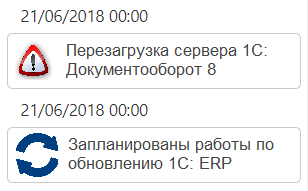 Повторяющиеся обращения
Информирование пользователей
Для Руководителей
Для Пользователей
Для Исполнителей
Для Согласующих
Подробнее о функциональных возможностях …
… и многое другое, о чем мы с гордостью расскажем на семинаре!
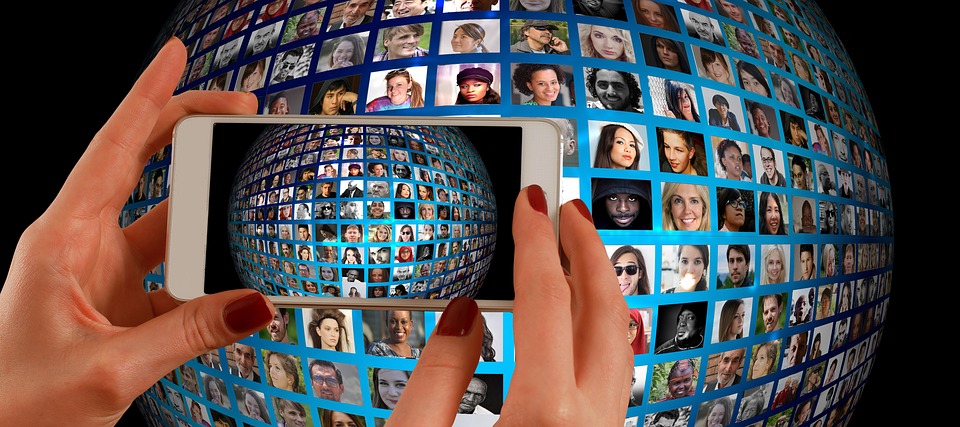 Что смотреть:
Магазин;
Лоты для заказа;
Регистрацию обращений;
Разделы Правила и Помощь;
Служебные объявления;
Профиль Пользователя;
Ваши заказы.
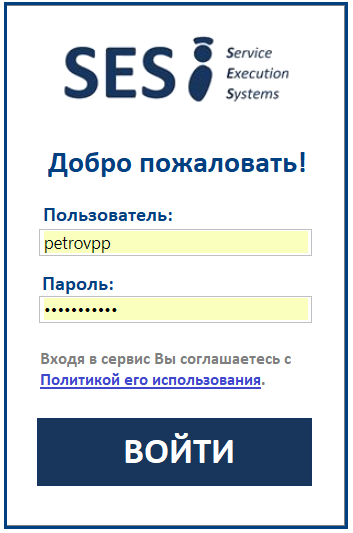 Я Пользователь и у меня «Проблема»!
Протестировать SES, как Пользователь:
Демостенд: https://demo.ses-team.ru/ses
Логин: user1
Пароль: 4$er!_1
Перейти к Руководству Пользователя >>
Я Исполнитель, я все решу!
Что смотреть?
Ваши задачи;
Получил, открыл, выполнил, отчитался;
Задачи на Ваших группах;
Отчет по Вашей работе.
Протестировать SES, как Исполнитель:
Демостенд: https://demo.ses-team.ru/ses
Логин: specialist1
Пароль: sptwbfkbcn1_!
Перейти к Руководству Исполнителя >>
Менеджер активов
Технолог
Согласующий
Оператор
Пользователь
Исполнитель
Бизнес партнер
Бесплатно
Тариф «Партнерский» – 800 руб./мес. 
за одного Исполнителя закрывавшего задачи в сервисе SES
Бесплатно
Исполнитель
Аналитик
Администратор
Инициатор
Заказ услуги;
Заполнение лотов;
Просмотр своего Профиля (выданных активов, предоставленного доступа, прохождение инструктажей);
Контроль статуса и времени решения обращения.
Регистрация обращений от лица пользователя;
Получение уведомлений о назначении задач;
Просмотр всех задач группы;
Назначение задач на себя;
Выполнение задач по инцидентам, запросам на обслуживание, изменениям и регламентным работам;
Выполнение задач, используя коды закрытия и предварительно подготовленные ответы;
Переклассификация объектов при не верной классификации;
Заведение услуги и сервисов;
Заведение лотов и дополнительных полей к ним;
Регистрация пользователей (при отсутствии интеграции с AD или Google)
Настройка разбора почтовых сообщений;
Работа в дизайнере сценария обслуживания;
Настройка маршрутов прохождения задач;
Формирование стандартных кодов закрытия обращений;
Организация групп поддержки;
Решение затруднений при назначении или переназначения задач;
Информирование руководителей о работе и поддержке сервиса SES;
Настройка маршрутов согласования;
Настройка параметров обслуживания;
Нормирование работ Исполнителей.
Открытие дочерних задач;
Перенос срока исполнения по согласованию с инициатором;
Просмотр договорных условий обслуживания;
Контроль нормативов выполнения задач;
Эскалация;
Контроль календаря загрузки;
Планирование отпусков и замены;
Контроль персональной эффективности;
Прохождение инструктажей;
Ведение базы активов;
Использование статей типовых решений;
Специалист компании  SES;
Мониторинг работы сервиса;
Устранение инцидентов связанных с недоступностью сервиса SES;
Настройка сложных сценариев обслуживания;
Консультация пользователей сервиса;
Изменение жизненного цикла объектов сервиса;
Интеграция с внешними  сервисами;
Назначение на роль Аналитик;
Доработка сервиса по согласованным запросам на изменения.
Согласующий
Фиксация принятых решений;
Делегирование согласования;
Обоснование отказа;
Добавление информируемых.
Информируемый
Подписка на изменение статусов;
Аналитическая отчетность;
Календарь загрузки;
Метрики процессов;
Контроль нарушений соглашений.
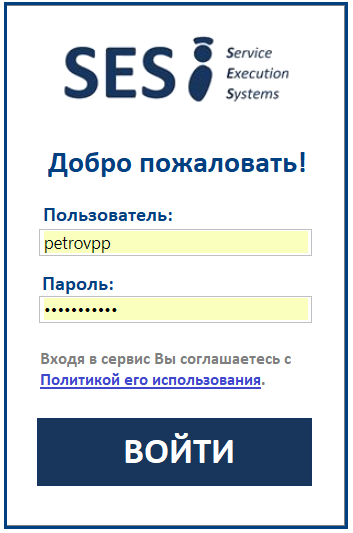 Партнерский тариф 
2018-2019 г.
Ориентировочная стоимость наших услуг
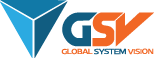 Проведение семинара:
Введение в управление услугами;
Деловая игра по созданию рабочих соглашений с бизнесом;
Адаптация шаблонов регламентов и соглашений с бизнесом:
Простые шаблоны регламентов и соглашений;
Помощь владельцам и менеджерам в их адаптации;
Помощь в обсуждении с бизнес подразделениями;
Настройка сервиса SES:
Сервис готов к быстрой настройке по результатам Семинара (инциденты, запросы, изменения, регламентные работы);
Готовность к дальнейшему развитию;
При необходимости, помощь по переходу на другие системы Service Desk.
Наше предложение – совместное нахождение ответов на все множество вопросов связанных с оказанием услуг!
Направьте заявку на семинар «Знакомство» по адресу: info@gsvcons.ru или свяжитесь со мной:
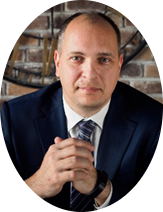 Гузик Сергей Викторович
Директор, GSV
www.gsvcons.ru
svguzik@gsvcons.ru
+7 (916) 615 75 92